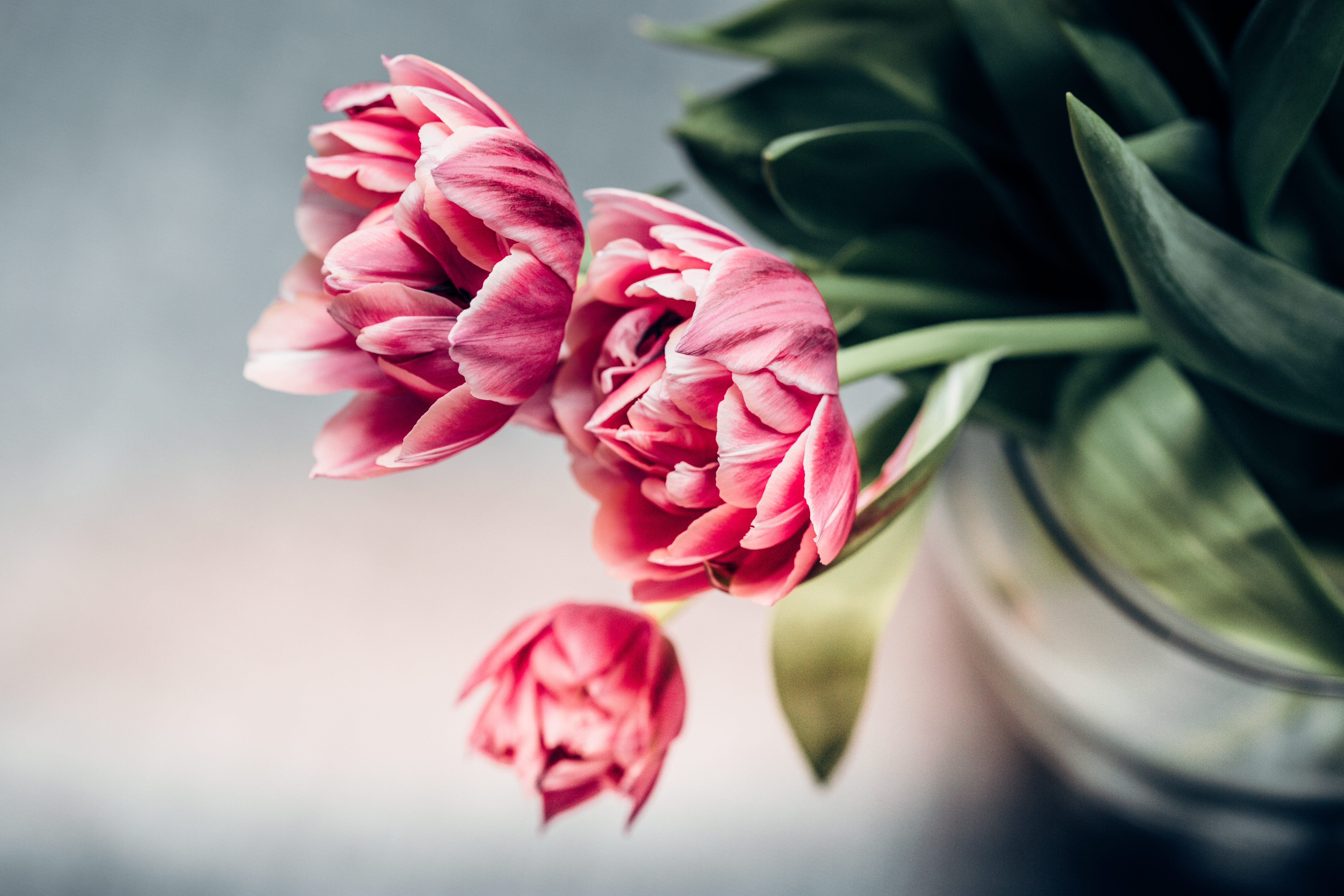 Жести як засіб невербального спілкування
Підготувала
 студентка 2 курсу
Групи 6.0169-1
Гончарова Катерина
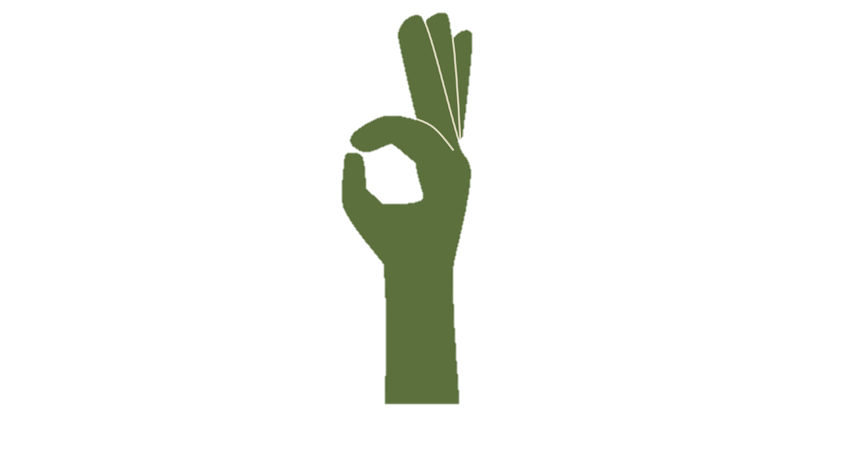 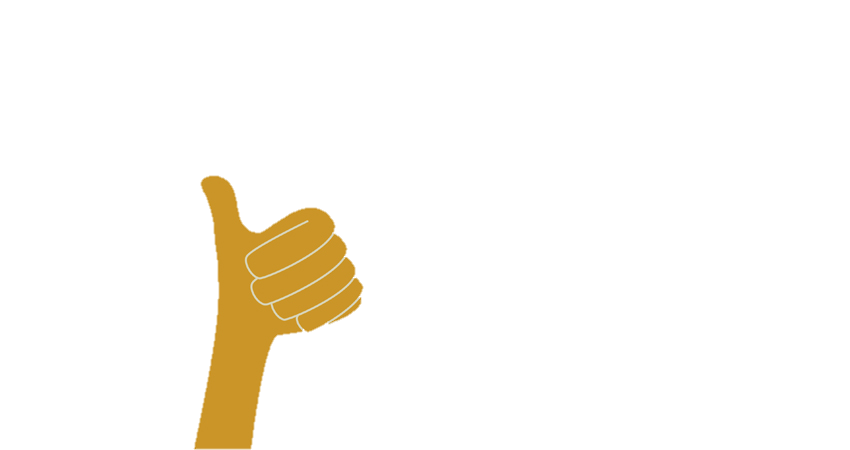 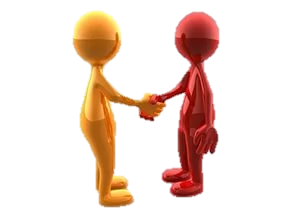 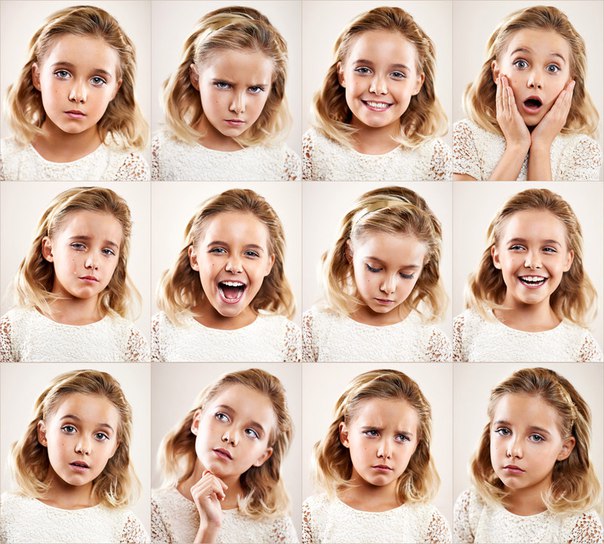 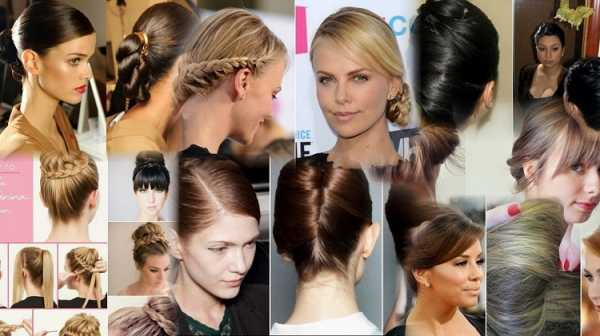 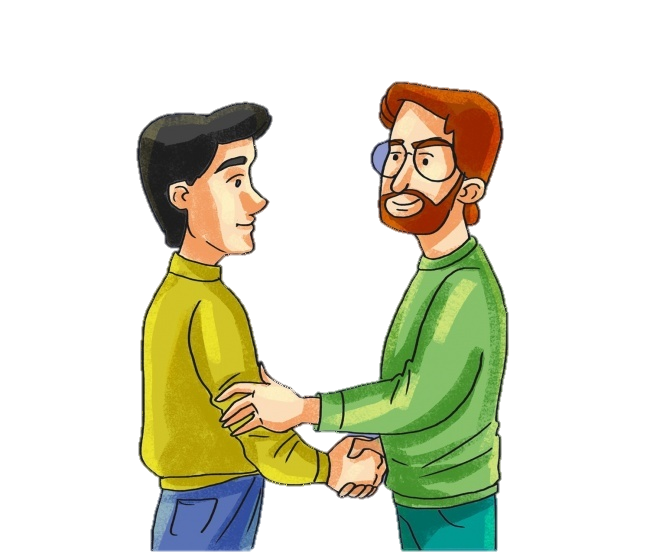 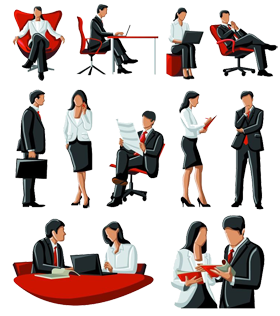